MIT-WHOI Joint Program
Information Session
Please Record!
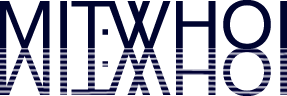 Welcome
Ann Tarrant, Associate Dean

Keqi Ren, Grad. Admissions & Student Affairs Officer
Program
Overview of JP structure 
Funding
Application materials 
What makes a strong application?
Waivers
JP ASK program
Breakout room Q&A
[Speaker Notes: Say where MIT is located and where WHOI is located and two separate institutions]
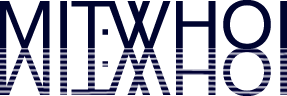 MIT-WHOI Joint Program
One doctoral degree program composed of 5 disciplines:
Applied Ocean Sciences and Engineering (AOSE)
Biological Oceanography (BO)
Chemical Oceanography (CO)
Marine Geology and Geophysics (MGG)
Physical Oceanography (PO)
[Speaker Notes: Generally, first 2 yrs spent at MIT taking classes and remainder of program conducting research where advisor resides.]
JP Disciplines/WHOI and MIT Department Organization
Applied Ocean Science and Engineering (AOSE)Applied Ocean Physics and Engineering (AOPE) at WHOI plus Civil and Environmental Engineering (CEE), Electrical Engineering and Computer Science (EECS), Mechanical Engineering (Mech E), or Aeronautics and Astronautics (Aero-Astro) at MIT

Biological Oceanography (BO)Biology at WHOI plus EAPS (Earth, Atmospheric, and Planetary Sciences), CEE, or Biology at MIT

Chemical Oceanography (CO)Marine Chemistry and Geochemistry (MC&G) at WHOI plus CEE or EAPS at MIT

Marine Geology and Geophysics (MGG)Geology and Geophysics (G&G) at WHOI plus EAPS or CEE at MIT

Physical Oceanography (PO)Physical Oceanography at WHOI plus EAPS at MIT
[Speaker Notes: Why you would choose one MIT dept/disc than another, changing MIT depts after admitted]
MIT-WHOI Joint Program Students
are enrolled at both institutions, and have access to courses, programs and resources  at both institutions. 
Leads to a doctoral degree awarded by both MIT and WHOI.
[Speaker Notes: Mention WHOI is its own independent institution and not an MIT dept]
Funding
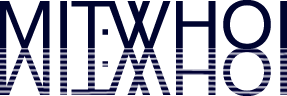 Commitment of financial support for 5 years of full-time study given satisfactory academic progress

Admitted with full funding 

Consists of tuition, a stipend (at least $49,608/yr), and health insurance for a single person

Support may come from a Graduate Research Assistantship or fellowships

**Encouraged to apply for external fellowships.
Application Materials
Members of groups underrepresented in STEM fields are encouraged to apply. JP students come from various STEM majors, and many are new to ocean science/engineering.
5. Statement of objectives

1.5-2.5 pages single-spaced
why you are a good candidate
what you would like to study and how your previous training and experiences have prepared you for that work
specific faculty whose research most interests you
factors that may have impacted your performance or opportunities to gain experience
1. Undergrad degree
2. Unofficial transcript(s)
3. Describe grading system
4. English Language Proficiency exam Required for applicants for whom English is not their first language.
TOEFL minimum 100
IELTS minimum 7.0
Cambridge English
6. Three letters of recommendation
Letters should be from people who are familiar with your academic and/or research capabilities

7. Optional GRE scores (not required)
*APPLICATION CLOSES DECEMBER 15, 2024
What Makes a Strong Application?
No single factor, holistic admissions process

Clear statement of the type of research the student envisions doing and how their background provides a foundation

Potential match with a research advisor

External fellowships

Highlights the applicant’s strengths and potentially describes challenges that have been overcome
Application Fee Waivers






For U.S. Citizens and U.S. Permanent Residents
who demonstrate financial hardship, 
are current or former members of the U.S. Armed Forces, or 
who have participated in special fellowship programs, including MIT-sponsored diversity programs 

Eligible applicants should submit the fee waiver form
TOEFL/IELTS Waivers
You may be eligible if:
Primary language was English during primary and secondary schooling or 
You attended a 4-year English-speaking college/university in an English-speaking country and graduated with a bachelor's degree

A two-year Master's degree in a U.S. or English-speaking university is not considered sufficient to qualify for a waiver.

https://oge.mit.edu/graduate-admissions/applications/standardized-tests/
Submit the request through the online application system
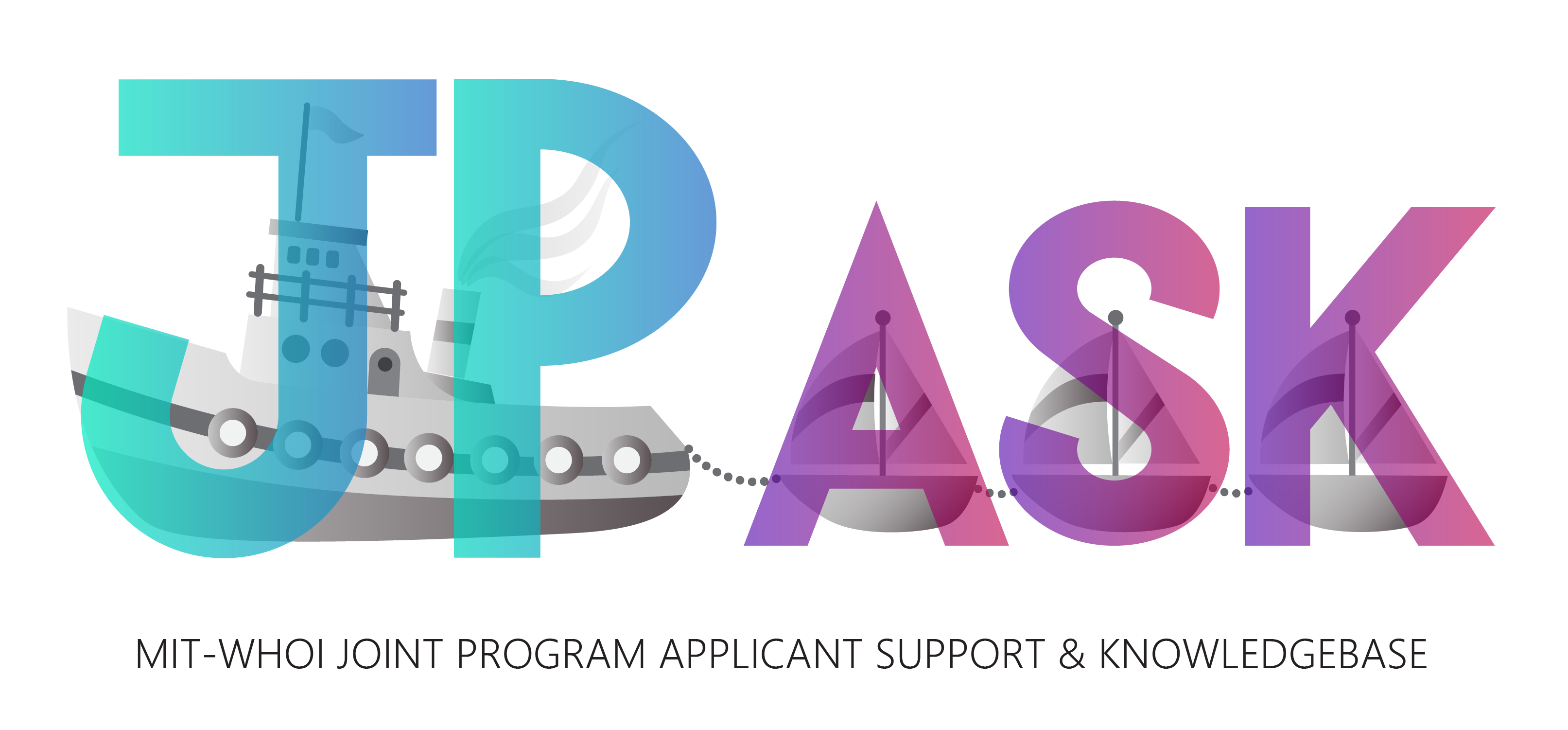 Thank you for joining us!
Questions:
Try our FAQ page:
https://mit.whoi.edu/admissions/faqs/
Or write: mit-whoi-www@mit.edu

Application Opens October 2024
Deadline (TBD) December 2024